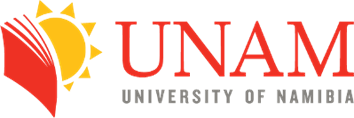 Nutrition in Namibia: Concepts and Controversies
Mrs. M. Charlotte Keyter
Faculty of Education: Department of Mathematics, Science and Sports Education
1
What to expect
10 Concept Pillars of Nutrition
Adequacy, Variety and Balance as 
Key Characteristics of Healthful Diets
There is no ’good’ food and no ‘bad’ food
What constitutes a nutritious diet?
The Namibian Food and Nutrition Guidelines
2
Ten Concept Pillars of Nutrition
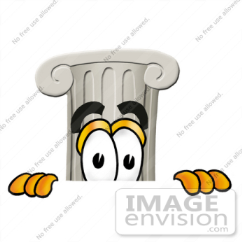 3
Ten Concept Pillars of Nutrition
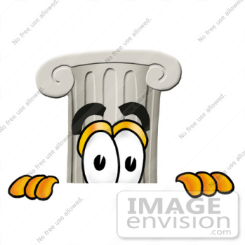 4
= Key Characteristics of Healthful Diets
Pillar 9:  Adequacy, Variety and Balance
6615 kJ
High energy density and low nutrient density foods
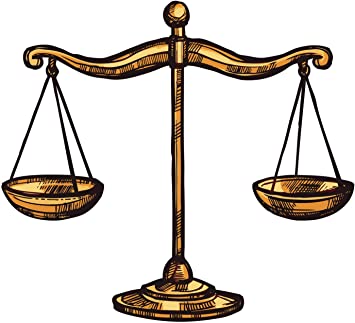 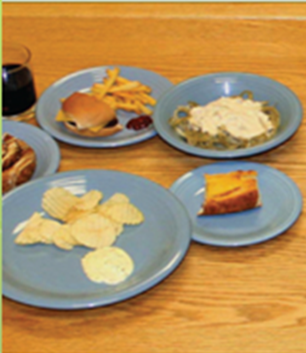 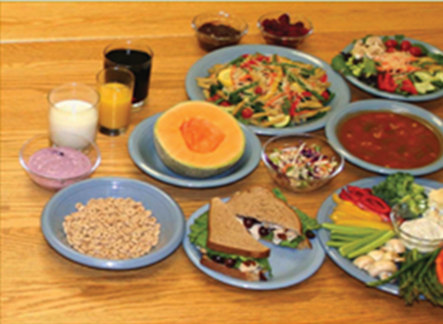 6615 kJ
Lower energy density and high nutrient density
Solid fat, added sugar and alcohol reduce nutritional density
Include a Variety of Food from All Food Groups 
Many Combinations of Food can supply Adequate Nutrients
High kilojoule diets or low nutrient density diets tend          not to supply enough vitamins and minerals 
No single food can supply all nutrients needed in meal / day
5
Pillar 9:  Adequacy, Variety and Balance= Key Characteristics of Healthful Diets
Empty kilojoule food
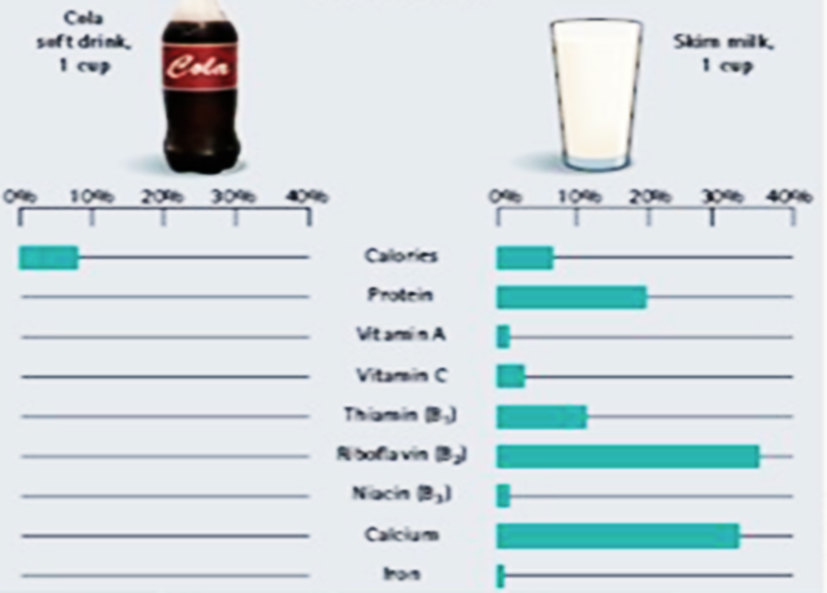 Nutrient dense food
Energy dense food
Provides high levels of energy
Empty kilojoule foods  (or low nutrient dense foods)
Provides high levels of energy and low levels of other nutrients
Nutrient dense foods
Food that contains high levels of nutrients compared                   to their weight and energy levels
6
Pillar 10:  There are no ‘good’ food and no ‘bad’ food
People over-simplify the classification of food, typically:
Bad = only if food is spoiled by micro organisms or contaminants
Ice cream can be ‘good food’ for a healthy normal physical active person 
Focusing only on vegetables and fruit, you may miss essential nutrients
All foods can be fit for a diet as long as: 
	energy needs are met  +  a healthy weight is maintained.
Best practise is a diet containing more nutrient dense food
7
What makes up a Nutritious Diet?
8
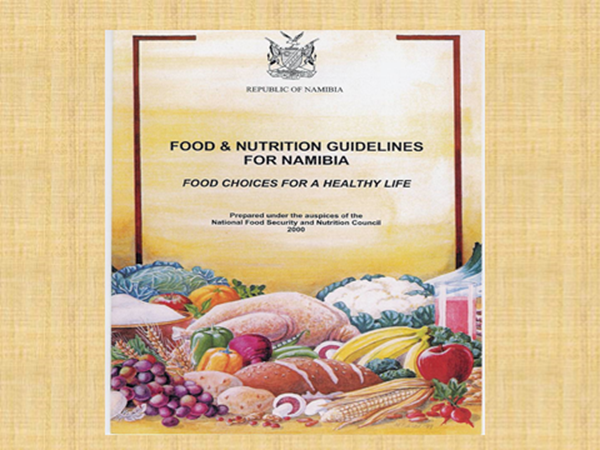 Eat a variety of foods 
Eat vegetables and fruit every day 
Eat more fish
Eat beans or meat regularly
Use whole-grain products
Use only iodised salt, but use less salt
Eat at least three meals a day
Avoid drinking alcohol
Consume clean and safe water and food
Achieve/maintain a healthy body weight
9
NAMIBIAN FOOD GROUPS
Cereal &         Cereal Products
Vegetables 
& Fruit
Animal Sources
 & Beans
Fats, Oil 
& Sugar
10
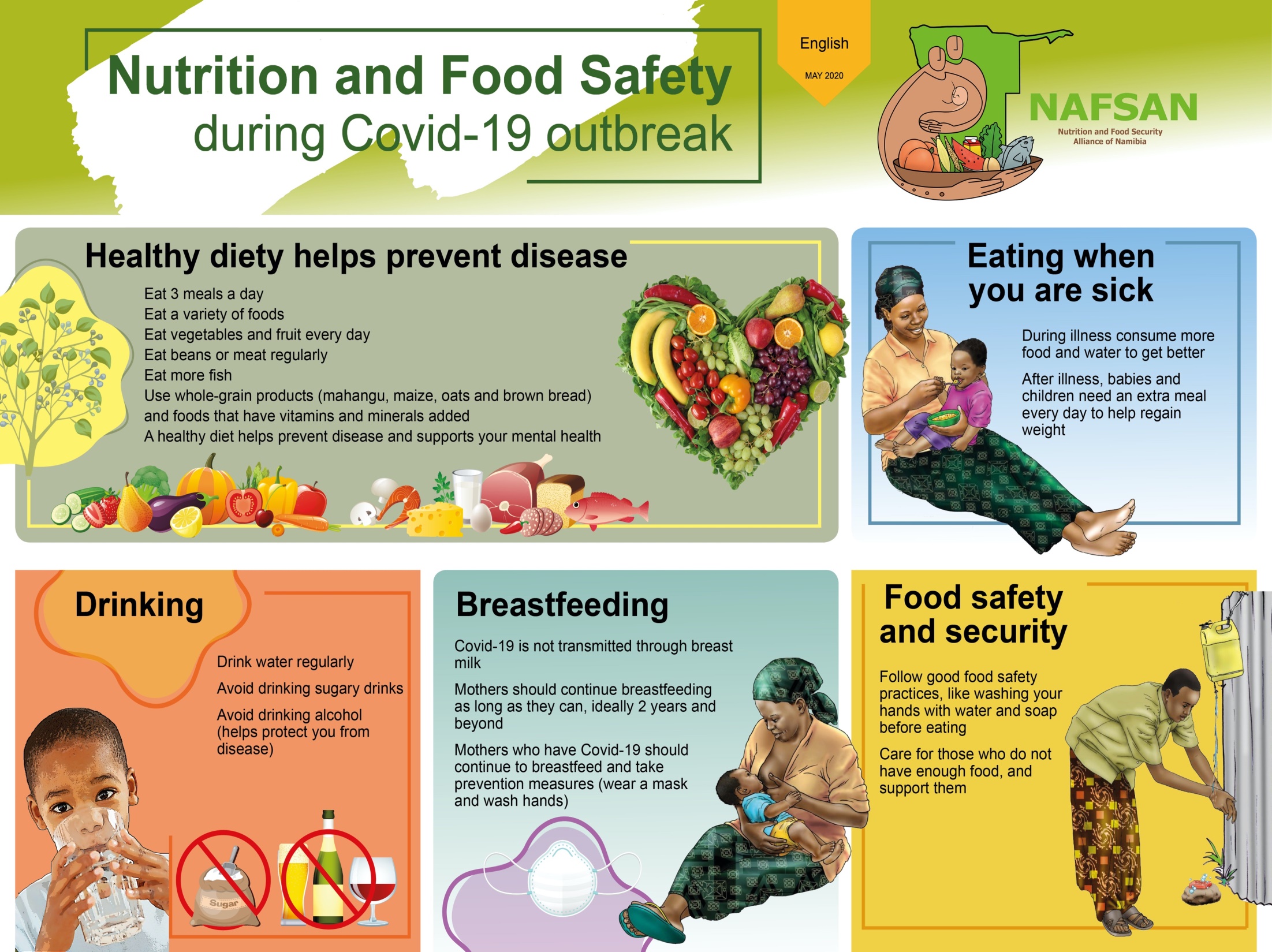 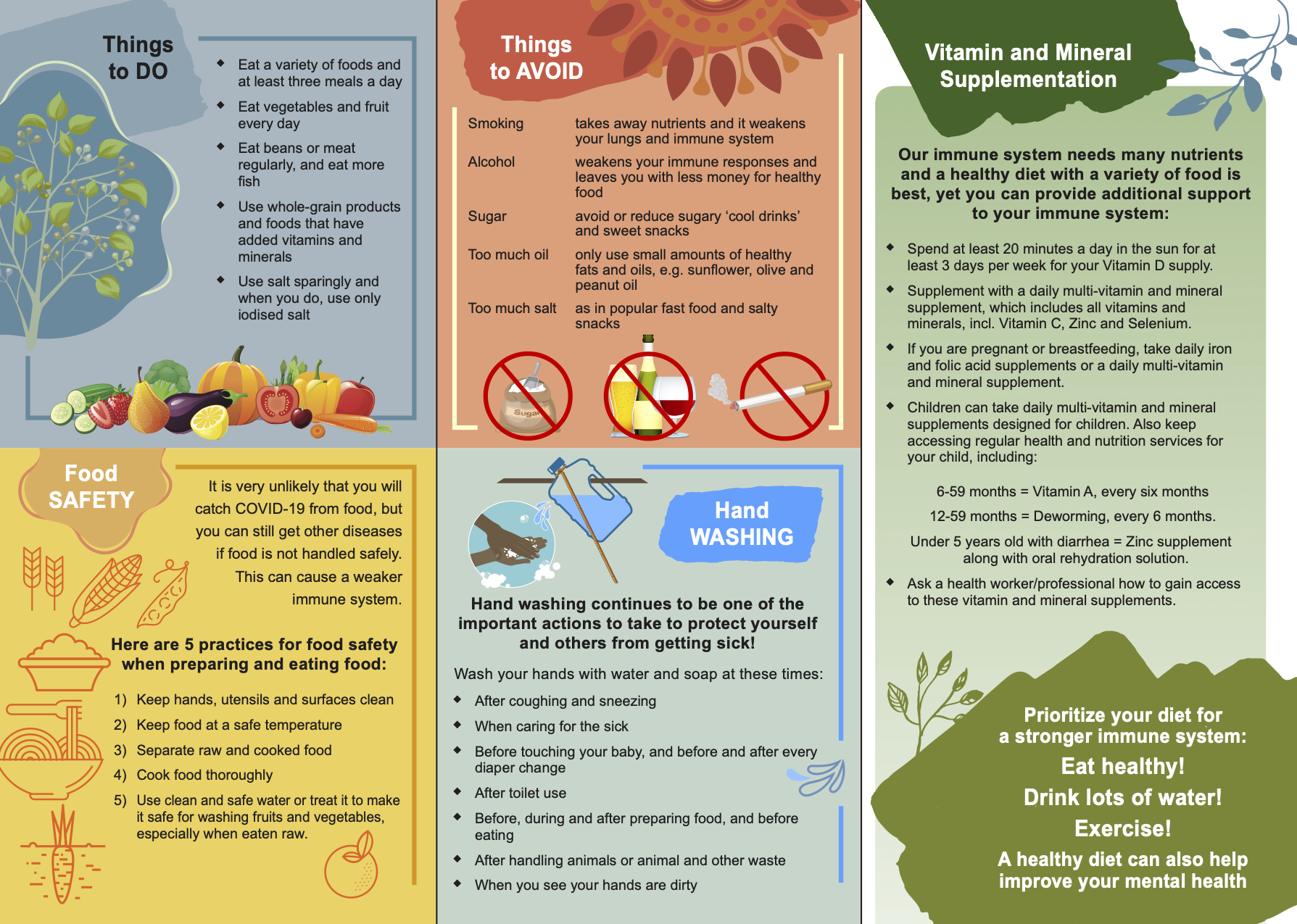 CONCLUSION
Less processed food
All food    is fit!
Reduce processed food from your diet.
All food is capable of giving nutrients.         
Do not label food good or bad.
Variety                  in the diet
Eat many types of food in a sensible amount.
Food is best!
Balanced diet
Nutrient       dense food
Get nutrients from food before considering supplements
A diet that gives your body all the nutrients it needs to function correctly.
Include mainly nutrient dense food in your diet.
12